班级简介
师长点评
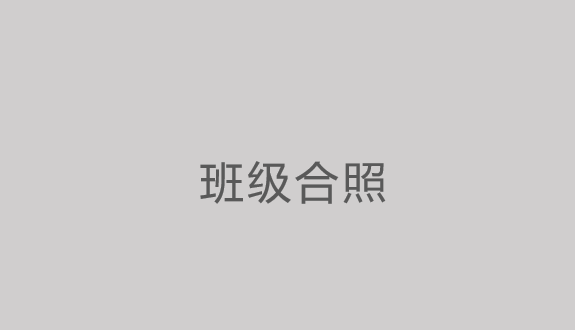 1号候选班级
xx院
202x级xx班
班级连续两年获校“先进班集体”、校团委“五四红旗团支部”。xx人次校级及以上学术科技竞赛获奖；班级成员发表SCI论文x篇，申请专利x项；班级成员至臻学业，上学年班级学分绩点xxx，各类奖学金和荣誉称号的获奖人次达班级总人数的xx；xx人次参与校级及以上创新创业相关比赛获奖（立项），其中国家级x项，省级x项；班级成员全面发展，综测均分xx，xx人次在不同领域获不同奖项；班级成员热心公益，受到受到各级表彰x人次，班级总计志愿时超过xxx小时。
xx班是一个多元发展，锐意进取的班级。班风建设上，沉稳务实，团结友善，班委用心，集体齐心，获得“先进班集体”等多项集体荣誉。班级学习氛围、竞争意识浓厚，同学们兴趣爱好广泛且全面发展，积极参加各项科技创新赛事，取得优异成绩，不断突破自我。希望同学们在以后的工作和学习中，继续保持并发扬优良作风，争取取得更大的成绩。
xx学院xx班班主任 xx